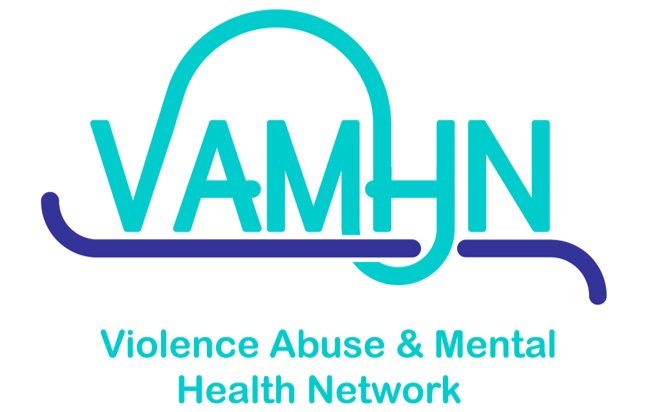 Best practice when involving people with lived experience in research
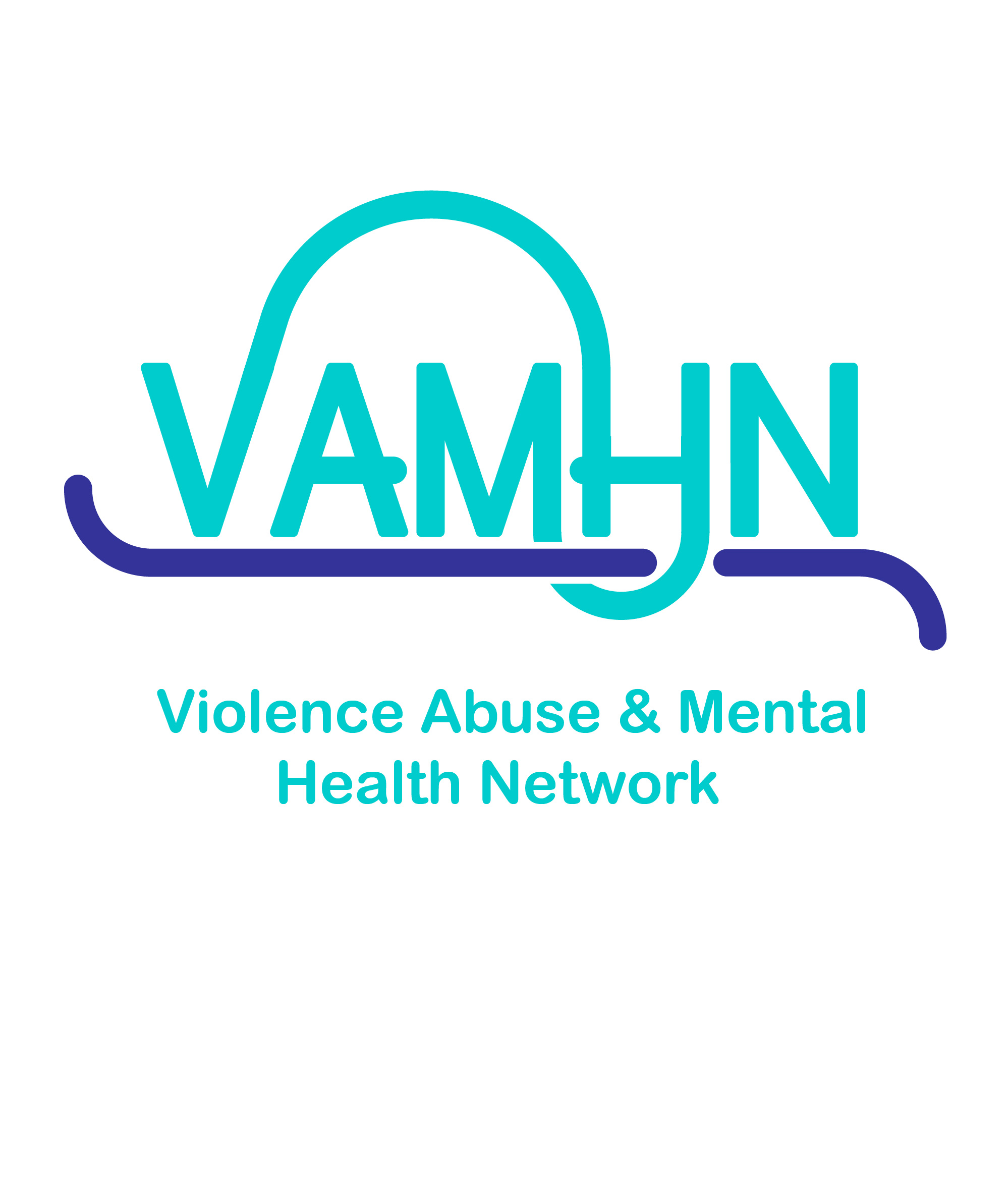 The Lived Experience Advisory Group
8 survivors from various backgrounds all with lived experience of violence and abuse and mental ill-health, supported by the LEAG Consultant.

Meet on a bi-monthly basis to help inform the work of the VAMNH
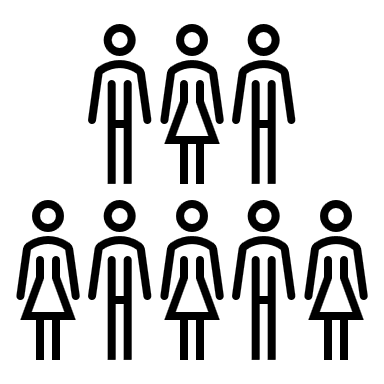 [Speaker Notes: ensuring lived experience is embedded throughout the work of the network, including providing a sounding board to questions the network has, commentaries on journal articles, shaping the grant criteria, and scoring the applications.]
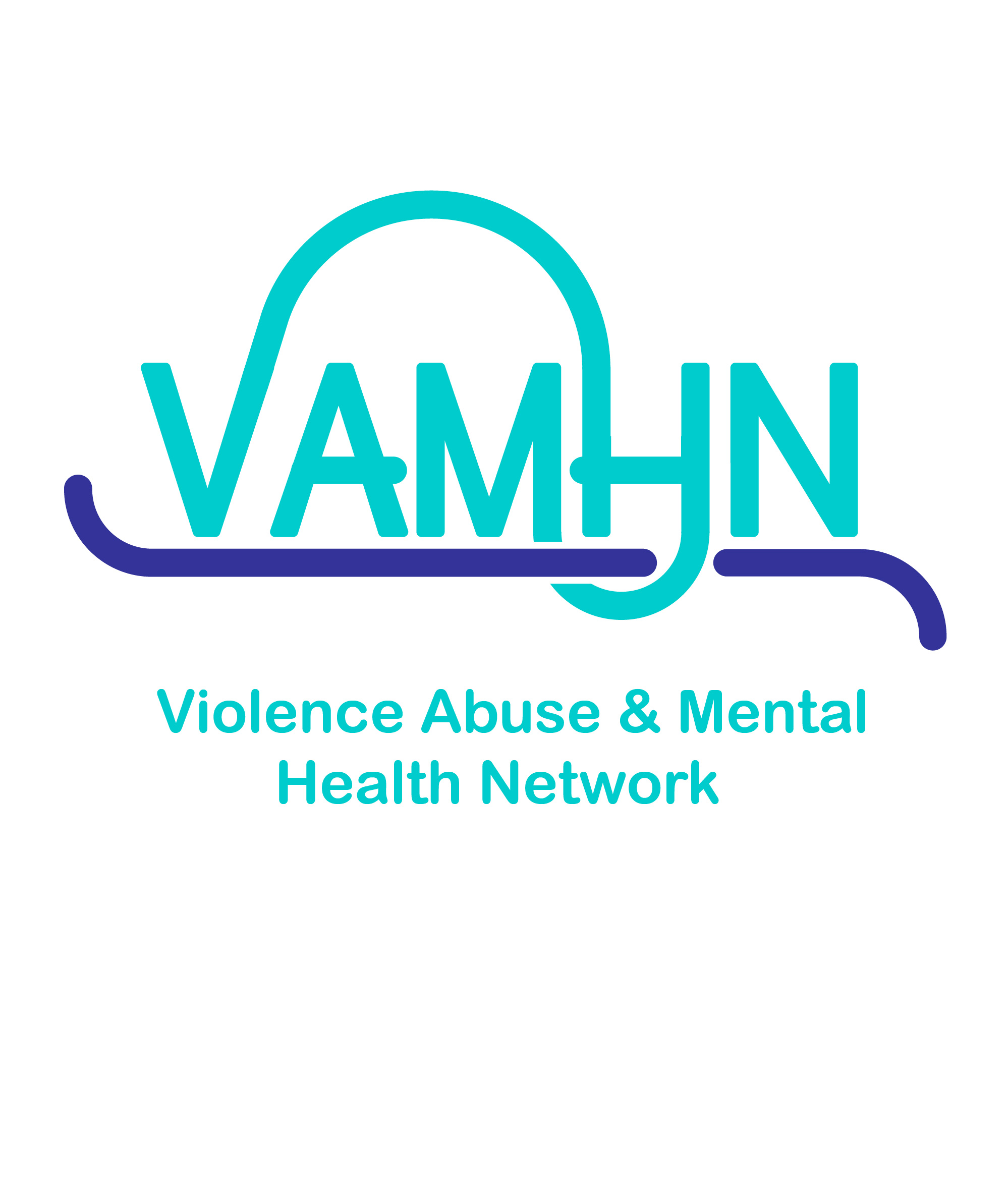 Agenda for the webinar
2.00 – 2.10 – welcome and introduction to the grant funding
2.10 – 2.20 – Naima
2.30 – 2.40 – Emily
2.40 – 2.50 – Justin
2.50 – 3.15 – Breakout rooms
3.15 – 3.30 – Closing remarks
[Speaker Notes: ensuring lived experience is embedded throughout the work of the network, including providing a sounding board to questions the network has, commentaries on journal articles, shaping the grant criteria, and scoring the applications.]
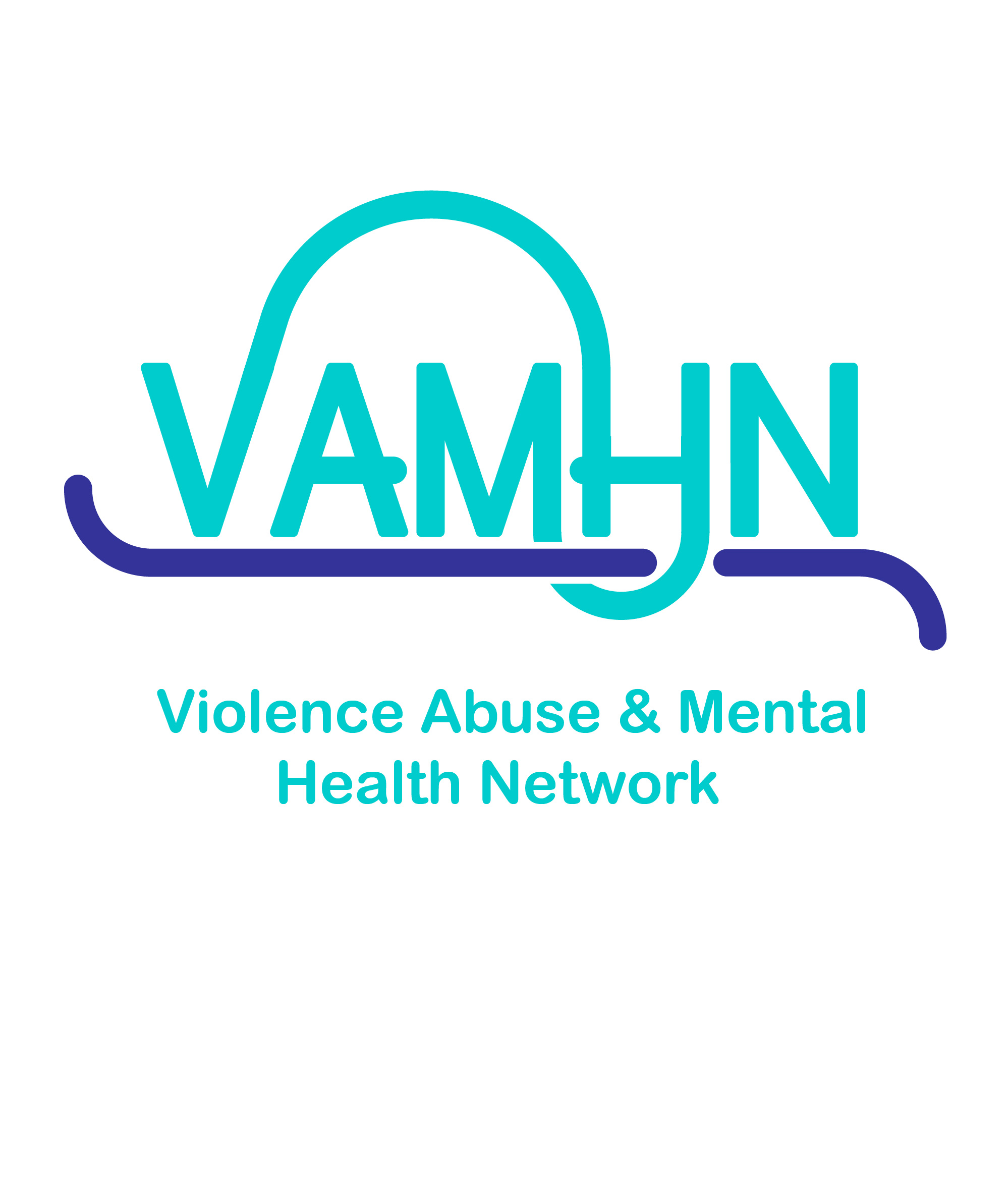 3rd Round Grant - interventions
View ‘interventions’ in their broadest sense. 

Think about the full spectrum of prevention and intervention, ranging for example from the role of policy in tackling key societal and community level risks for violence/abuse through to interventions that aim to support people with lived experience. 

Includes formal and informal ways of helping, delivered in any settings, and which seek to target risk or experience at any level (i.e. population, community, professional, family or individual).

Can include settings in addition to specialist violence/abuse and health, such as education, social care and criminal justice.
[Speaker Notes: Questions to go into the chat for Sian]
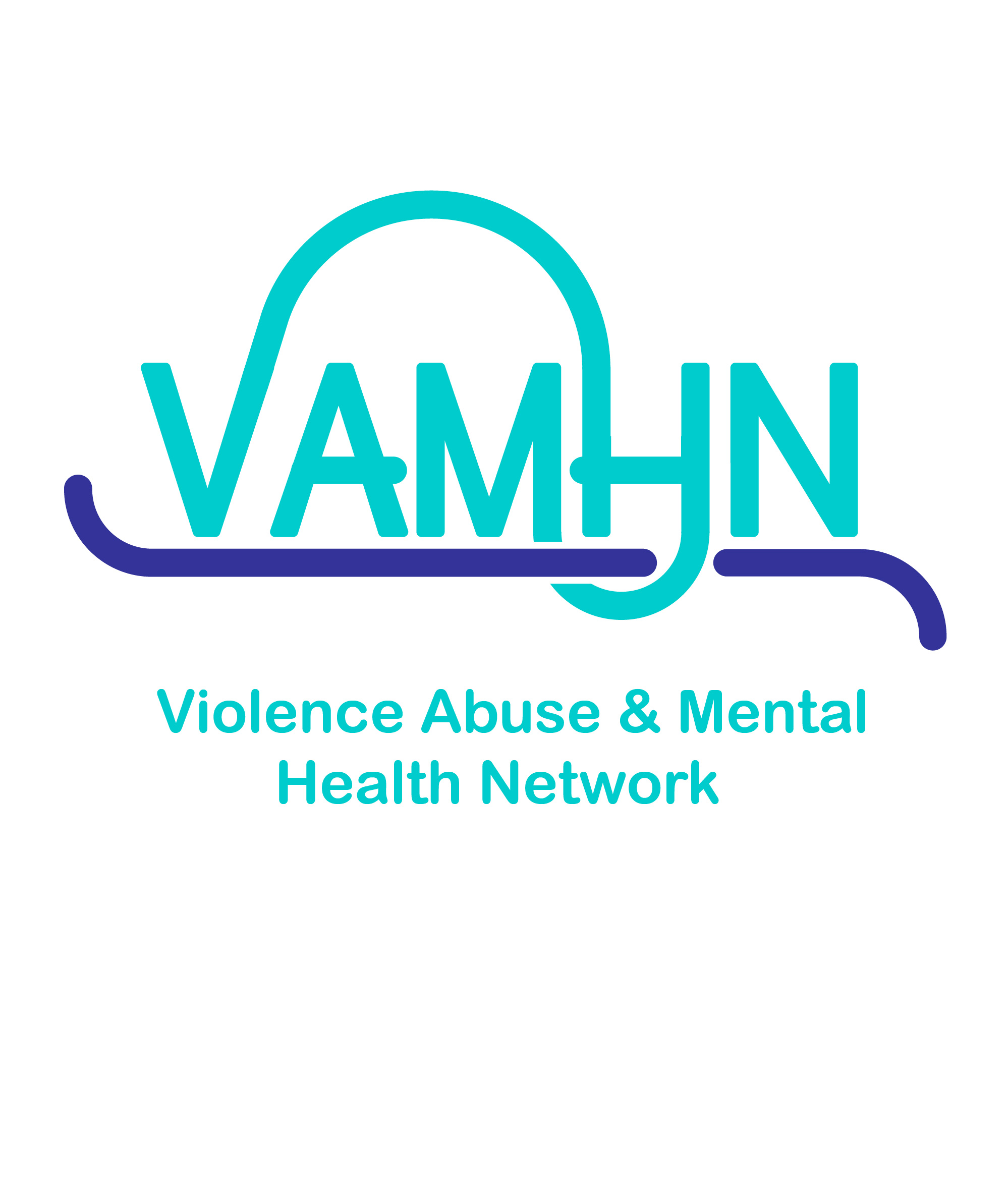 3rd Round Grant - interventions
Concept note co-produced with members of the LEAG.

Key considerations: 

Meaningful involvement of those from lived experience and 3rd sector organisations
Appropriately costed time
[Speaker Notes: Recognise many researchers have their own LE, but also needs to involve others, from start to finish – this should cover the concept of the research through to dissemination (e.g. as co-collaborators on funding applications and designs and co-authors on papers. Also consideration of support/supervision needs (of all researchers)
Outlined by the National Institute for Health Research but will also be looking for people who have considered all costs – e.g. important to bear in mind those with LE may need extra prep time – should also consider the costs to individuals in terms of preparing for bids time wise, and ensure that this is factored in (i.e. don’t send the draft bid to someone with 3 days to go)]
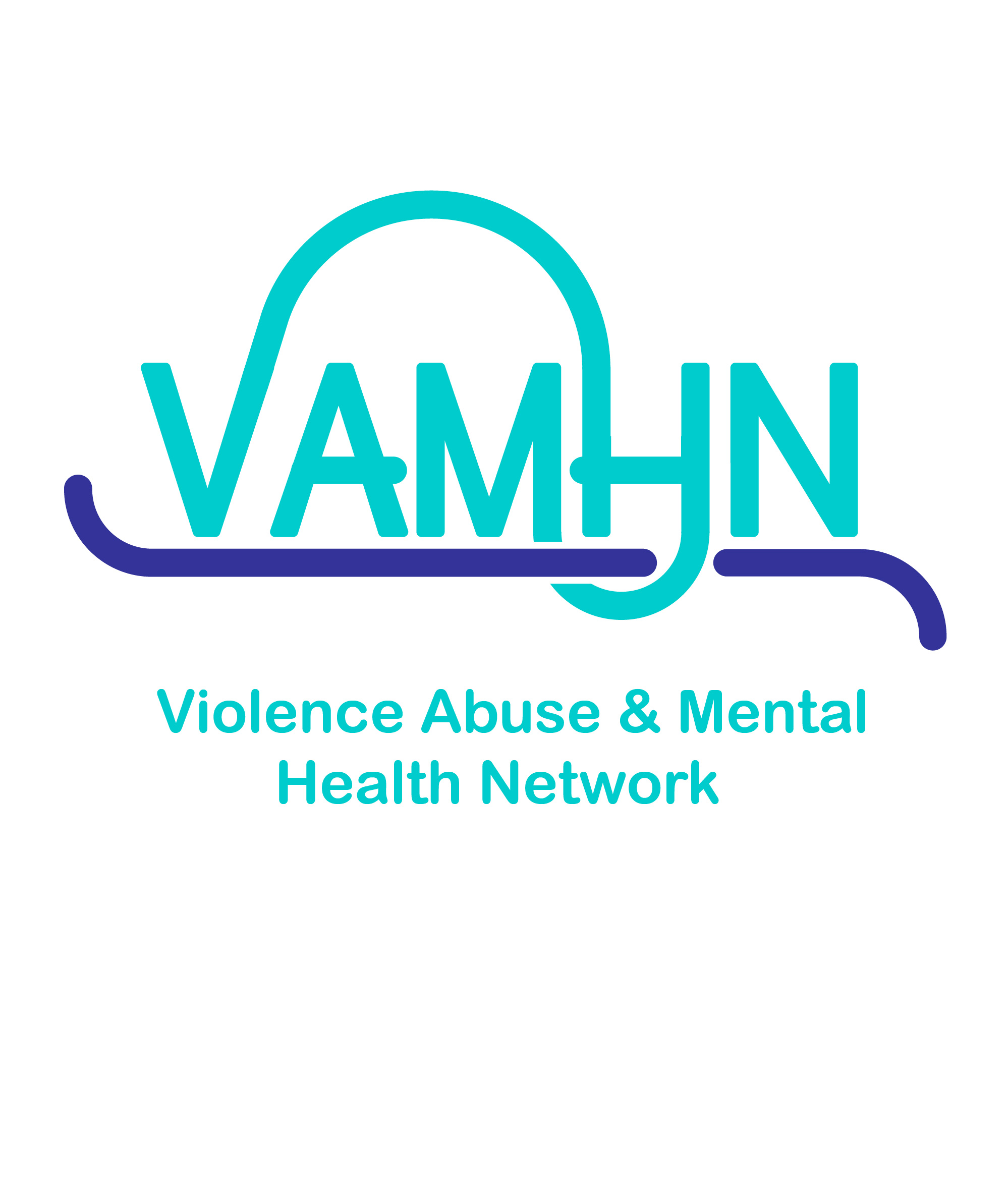 3rd Round Grant - interventions
Expectations: 

New scoring criteria: Scoring criteria for applications have been expanded to include three separate criteria reflecting involvement of those with lived experience in: 
developing the application
involvement in conducting the research 
dissemination of the results

Please note applications will not progress to review at the funding panel if they score below 4 on any of the involvement criteria.
[Speaker Notes: These criteria offer extra structure to help you better plan the role of lived experience involvement in your work. Please see our “frequently asked questions” for details of our scoring criteria.]
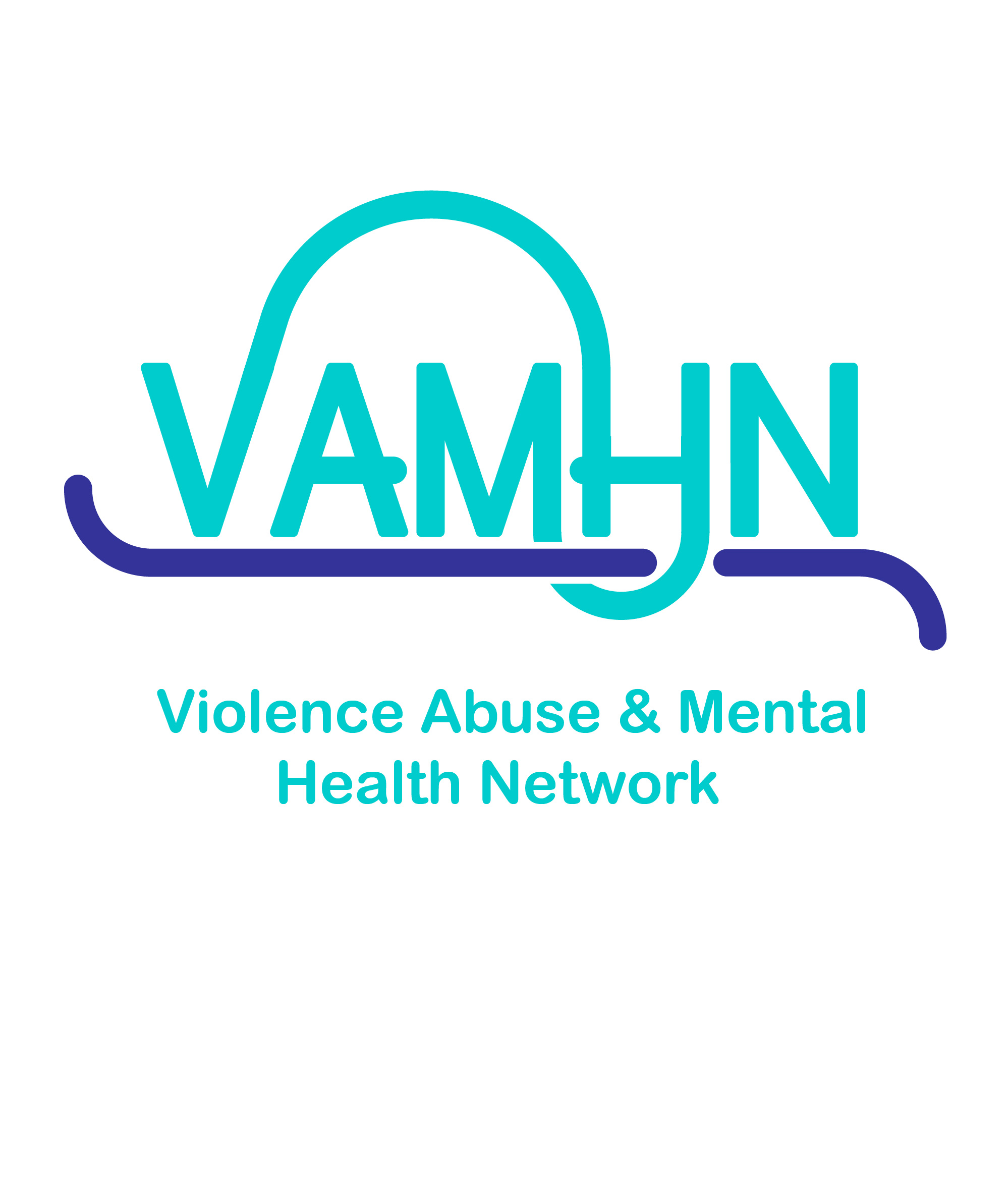 3rd Round Grant - interventions
Expectations: 

Grant scoring: will be made public over the next week which includes a clear metric of what is expected to score 4 or above. For example to score 6 on the dissemination we would expect service users/survivors to be involved in multiple ways in disseminating the findings, to be co-authors on papers, and to co-design the research outputs.
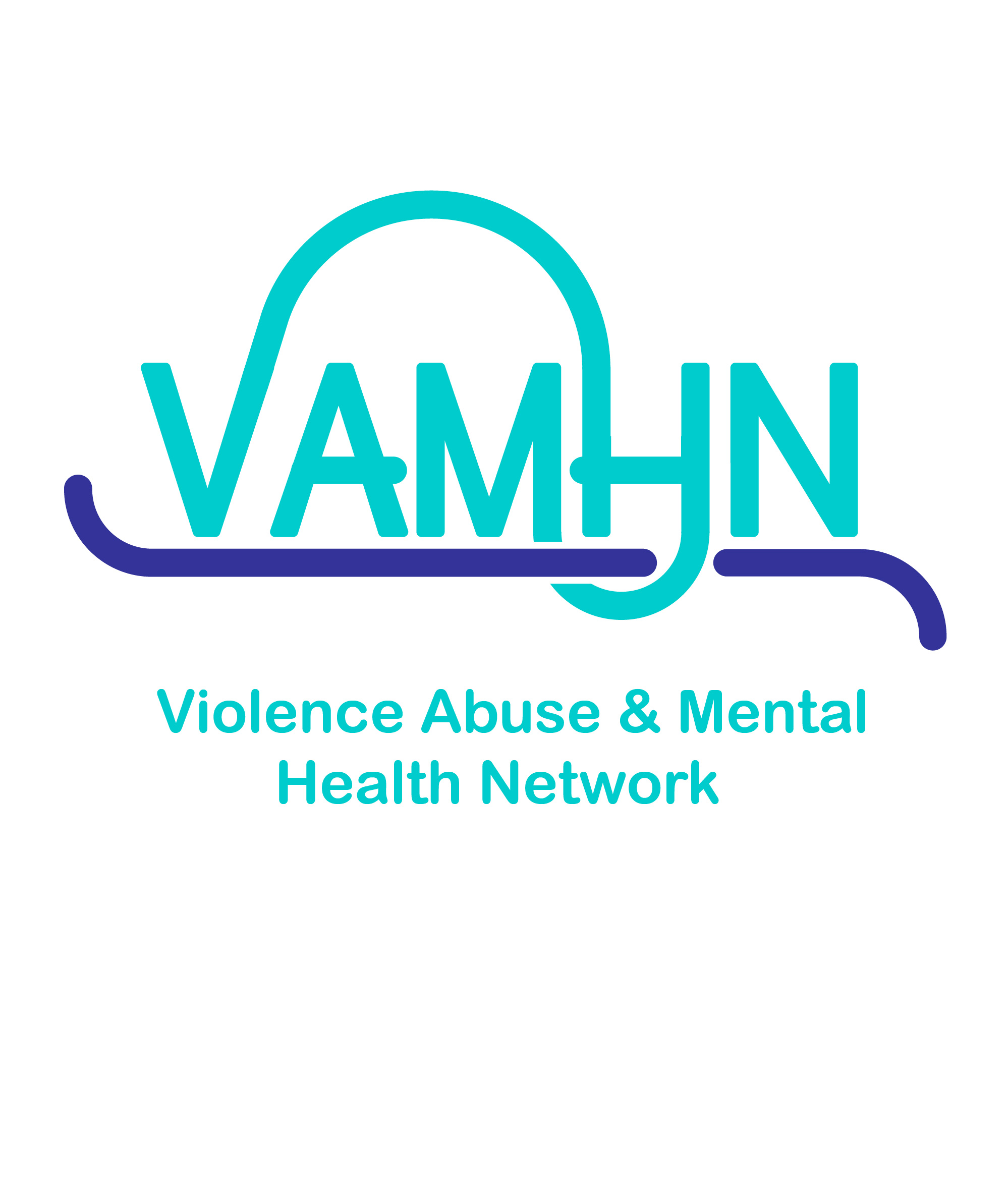 Speakers
Naima

Emily

Justin
[Speaker Notes: Naima Iqbal is a professional lived experience researcher having worked for a number of organisations including AVA, McPin, AGENDA and Manchester Metropolitan University. Her research specialisms include multiple disadvantage, trauma, and peer support. She is also a qualified gardener and experienced crafter, using these skills to support her community.

​Emily Reynolds is a writer and campaigner based in London. After a career in freelance journalism, she now works part-time as Campaigns and Communications Manager for the user-led mental health charity Wish, as Project Office for the Haringey Suicide Prevention Group, as a Lived Experience Designer at Mind, and as a Trustee for the National Survivor User Network.]